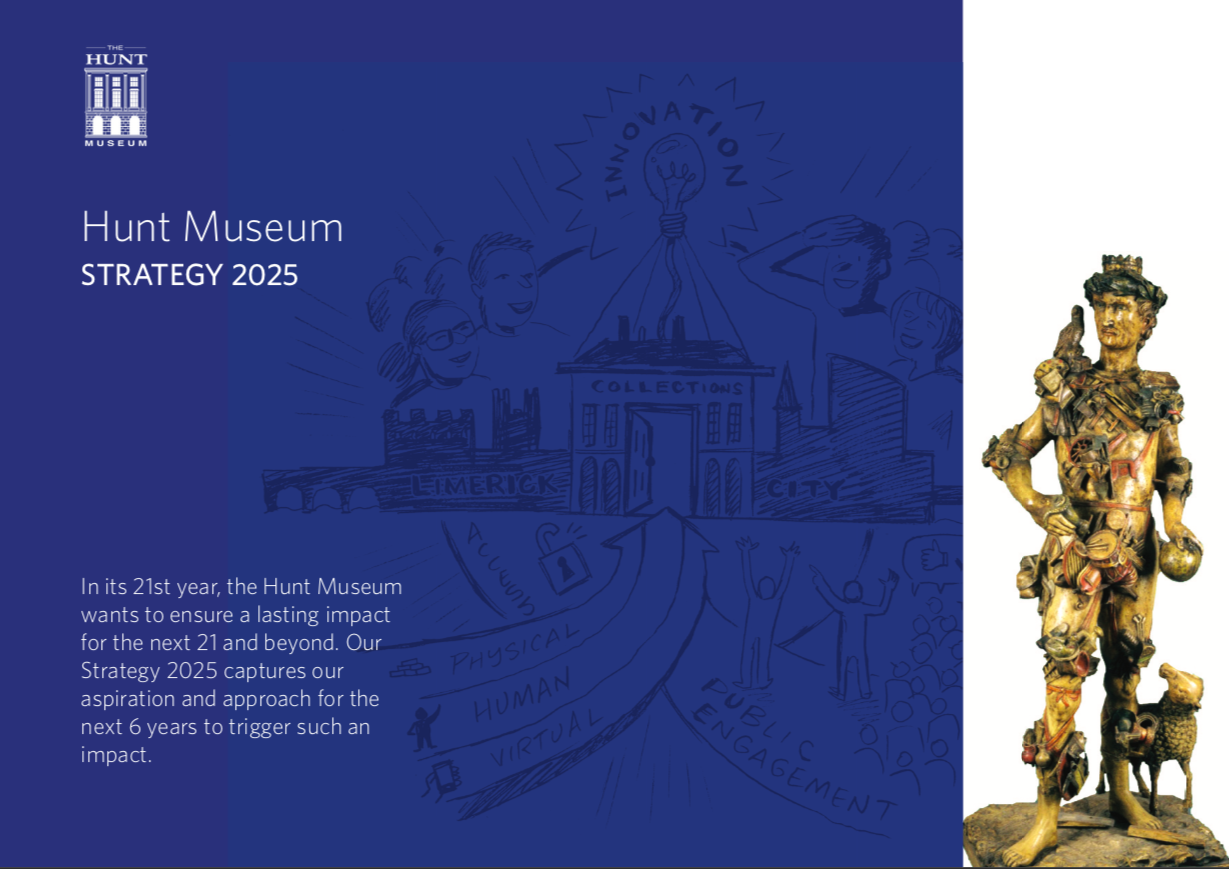 Hunt Museum Business Plan 2019
Changing Lives with Culture, Creativity and Learning
‹#›
Staff Responsibility & Resource
Priorities: 
Collections - led by Naomi + 1 FTE
Public Engagement: 
Exhibitions - led by Naomi - 1 intern
Education - led by Maria - 1 assistant + intern
Community - led by Linda
Innovation - led by Jill (wikipedian vacancy)
Funding - led by Jill (and vacancy)

	Support: 
	Administration & Exhibitions - vacancy
	Finance: outsourced: Willie & Monica 6 d/m
Marketing - led by Julie + intern
Retail - led by Joni + 3 Front of house PTE
Docents - led by Joni
Friends  - led by Julie + Jill
Website - led by Julie, intern & consultant


Total FTE = 9 + 3 PTE (approx 1 FTE) & 5 Interns
[2018 = 8 +3]
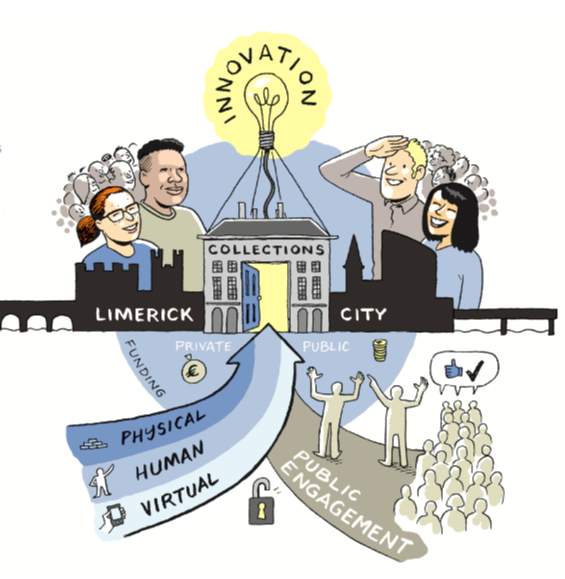 ‹#›
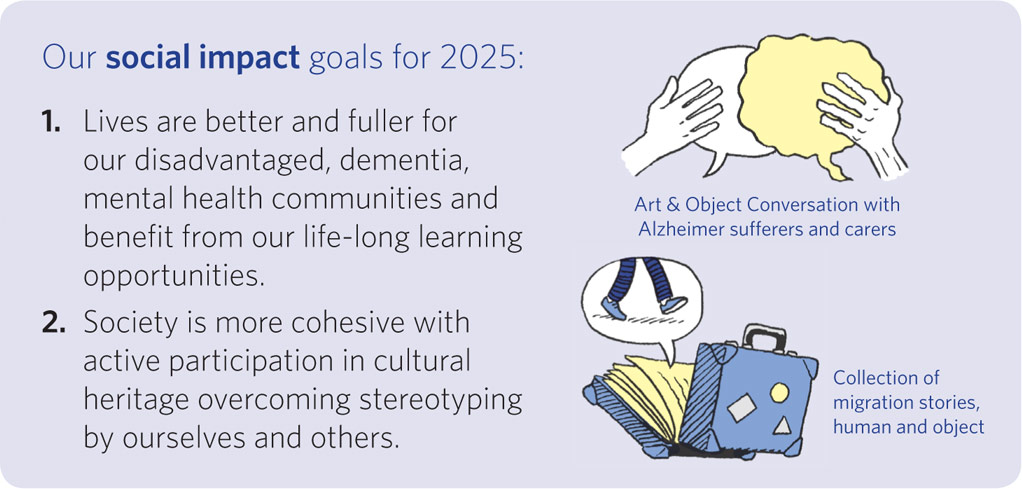 Our Strategic Ambitions:

By 2025 the Hunt Museum wants to have Impact in 3 areas:
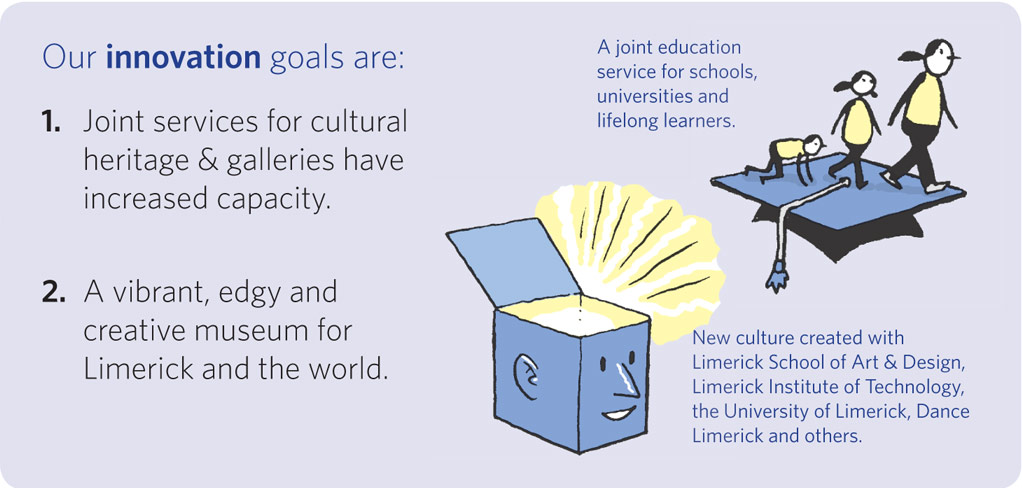 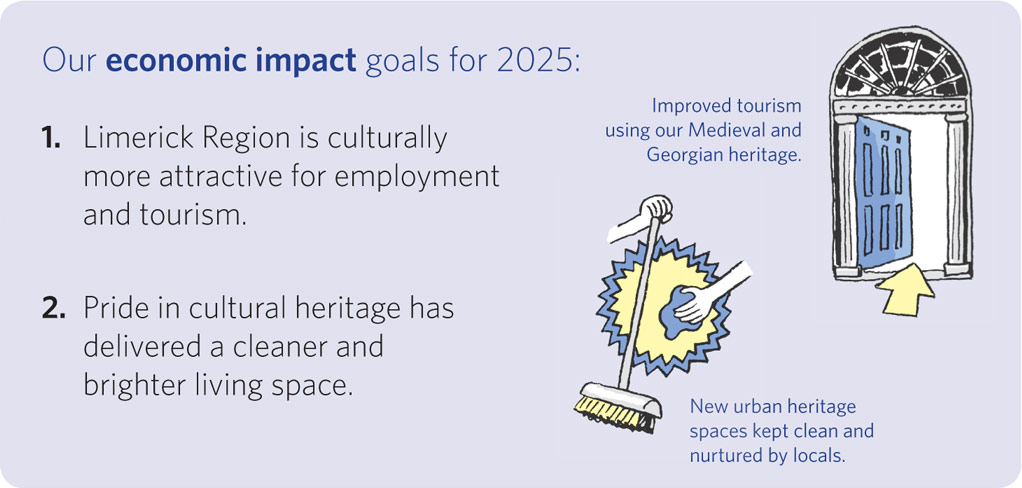 ‹#›
On three platforms
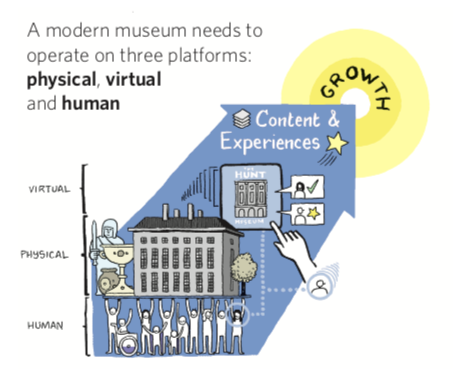 With three key actions per platform
‹#›
The network
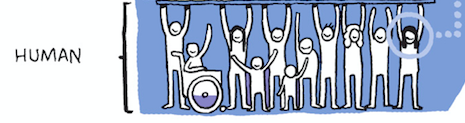 2019 

1. Docents: 
   	Safeguard the superior knowledge and volunteer help 
	Coordinate active projects: Research, Blogs, Dementia, 
Labelling etc

2. Friends: 
Expand membership of Friends from 380 subscriptions to 700, including 50 in Hunt Society
Campaign to raise funds linked to benefits of cultural heritage participation and improving of mental health 

3. Partners: formalise our partner networks 
a. Cultural heritage institutions
b. Education: universites, colleges and schools
c. Societal - mental health, dementia, prison families
‹#›
The building
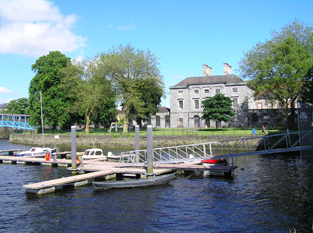 2019 

1. Upgrade the facilities using remaining DCHG grant

2. Raise funds to:
create a showcase gallery
change the garden
towards flipping the building

3. Engage visitors and increase participation in our collections and exhibitions.
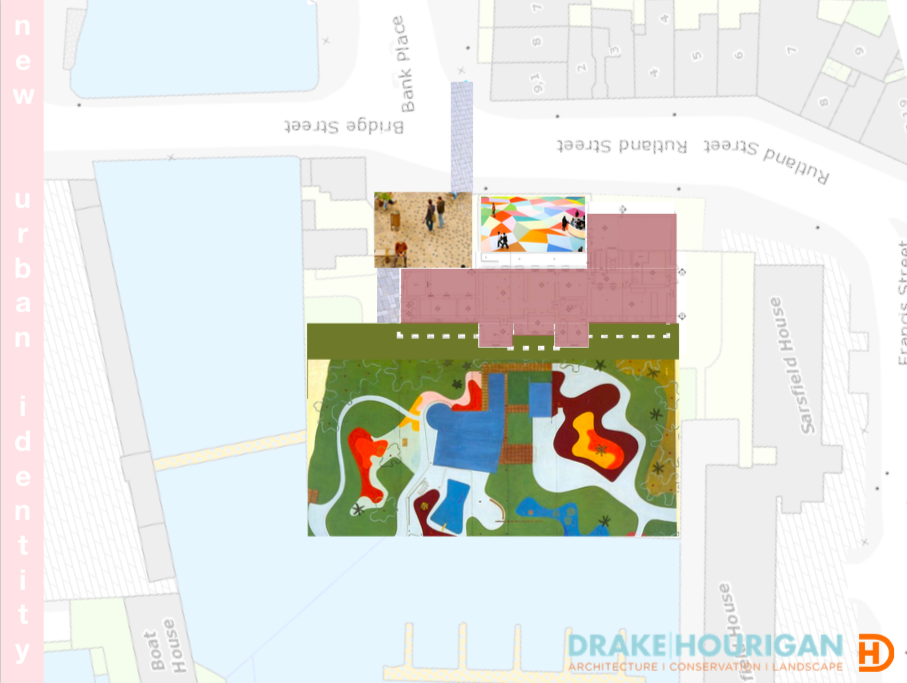 ‹#›
Virtual
2019 

Audience Development

1. Collection Digitisation:
	Europeana Archaeology  - key  
objects digitised, some as 3D


2. Collection Management: 
Set up Collection Management System
Docent team input images &  improve 
metadata

3. Online Presence:
	Social media led upgrade of Website 
	Add collections to wikiCommons/Data
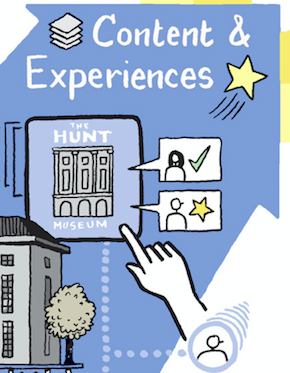 ‹#›
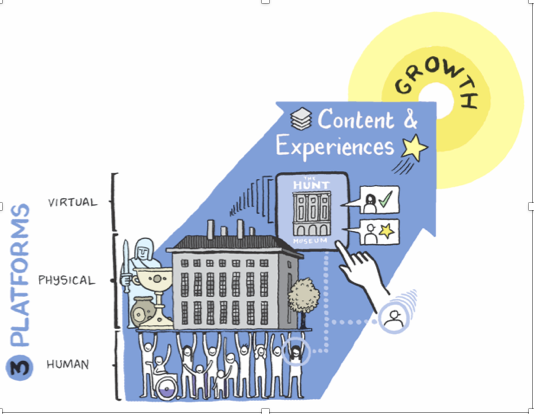 KPI’s for 2019
A number of KPI’s have been identified.   Very deliberately not every task or action has a KPI.
‹#›
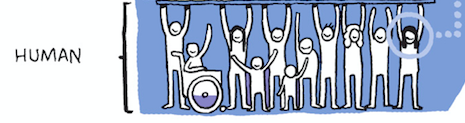 Overall KPI’s
2019 

1. Docents: 
   	5 active Docent projects delivered in the year. 

2. Friends: 
380 subscriptions to 700, including 50 in Hunt Society
Raise €20K in non subscription funds 
Partnership with Mental Health Charity

3. Partners: formalise our partner networks 
	10 formal partnerships set up.
 
4. Building: 
	Plan in place for upgrading of facilities
Funds of €40K raised for new showcase gallery
Funds of €50K raised and garden project commenced

5. Collection Digitisation:
	400 objects digitised and uploaded to Europeana Archaeology
‹#›
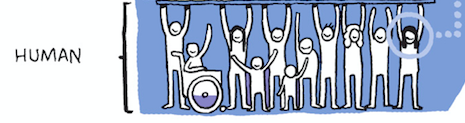 Overall KPI’s
6.  Collection Management System 
	Implemented and all data records transferred
7.  Online Presence
	New website in place by September 2019
	All qualifying data and objects uploaded to Wiki Commons
8.  Events
	Limerick Literary Festival
	St Patrick’s Day	17 March
Limerick Fringe 4-7 April
	Lifelong Learning 8-14 April
	Limerick Soviet
Green Ribbon  May 
	Riverfest - 2-6 May
	Crinniu na nOg 15 June
	Limerick LGBTQ Pride Festival
	Heritage Week 17-25 August 
	Limerick Jazz Festival
Culture Night 20 September 
Mental Health Week
Science Week 10-16 November
‹#›
Priority 1 Collections KPI’s
2019 

8 objects fully conserved
Interest in conservation increased measured by visitors leaving comments  and online interest
Tours visiting the museum increasing by 20% from 2018 numbers 
100 objects rendered as 3D Digitisations
10 objects printed at 2X human scale
New Tour Booklet published
‹#›
Priority 2 Public Participation - KPI’s
Visitors
5% increase in visitors over 2017 figures
Each exhibition has an Event Brief.
Funds of €50K raised via dinner and sponsorship 

Education 
All tours reviewed - updated or binned
2 new tours up and running
New Limerick Medieval Trail  programme for Heritage Week
Funding for joint museums programme
25% of Limerick Region schools have visited the Hunt Museum
3 Stop-motion workshops 

Community
Volunteers continue to run Primary School Workshops when funding is finished
The Hunt Museum is recognised as a supporter of Mental Health Charity

Participation:
Hackathon is held
Community of 3D Digitisers exists
‹#›
Priority 3 Innovation KPI’s
2019 

Limerick Medieval Trail up and running by June 2019
Partnership with LightMoves
Joint Education service for museums  up and running
‹#›
Priority 4 Funding KPI’s
2019 

Public Funds increase by 10%
20 patrons are signed up
Sponsorship database in place
‹#›
What does this mean for our 4 priorities:
Collections
Public Engagement
Innovation
Funding
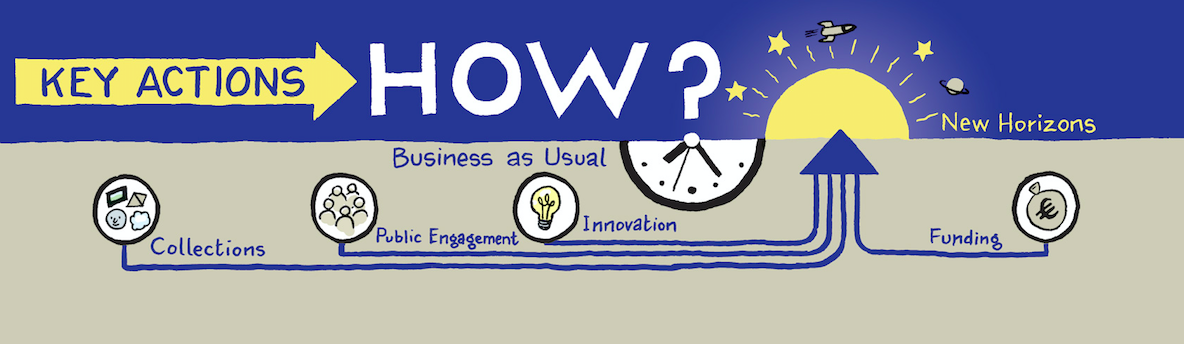 ‹#›
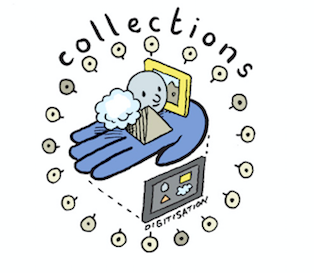 Collections
Core collection conservation : 
2 objects - Statues of Balthazar and Apollo and 6 items from the Ceramic collection in urgent need
Conservation on view:  showing public how conservation is done.

Supported by:

Docents:  Tours, Conservation training; Highlight Lectures
Education: School workshops and tours, 
Marketing: Promote tours on tourism platforms, marketing plans for education activities; Share conservation online
Action 1:  Continue our work to maintain and present all three Collections within the museum.
KPI’s:  8 objects fully conserved
	  Interest in conservation increased measured by visitors leaving comments  and online interest
           Tours visiting the museum increasing by 20% from 2018 numbers
‹#›
Priority 1. Collections
Responsible: Naomi Timeline: January - September	Budget: Gertrude Hunt Fund  - cost €7k
T1.1 Conservation  on View -  
T1.1.1 Statues of Balthazar and Apollo  
T1.1.2 Liaise with Wood Conservator dates for conservation  Q1
T1.1.3 Apollo to be conserved on site for viewing by public Q2/Q3
T1.1.3 .1 Liaise with Marketing to promote all conservation work and on website 
T1.1.4  Arrange transport of Balthazar to Conservator’s studio Q3
T1.1.5  Organise conservation workshop/talk for Docents and public when conservator on site Q2
‹#›
Priority 1. Collections
Responsible: Naomi Budget: Gertrude Hunt Fund  	Timeline: April - September
T1.2.  Conservation - conservation of 6 ceramic objects identified as urgent.
T1.2.1 Identify ceramic conservator  April
T1.2.2 Liaise if work can be done in the museum on view to public or in studio Q2
T1.2.3 Liaise with Marketing to promote all conservation work and on website  Q2-Q4
T1.2.4 Arrange packing and transport if required  Q2-Q4
T1.2.5  Arrange conservation workshop/talk for Docents and public  Q2-Q4
‹#›
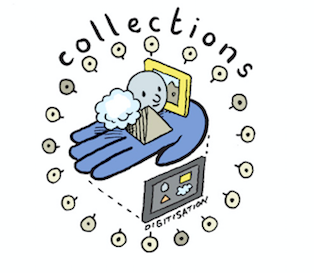 Collections
Europeana Archaeology work
New collection management system
Add 2000 Hunt Museum Core Collection objects
Identify and prepare 100 objects for 3D digitisation 

Supported by: 

Docents:  Collection Management System
Education:  3 editathons to upload data to wikipedia and possible wikipedian in residence
Community: 3D digitisation group training & workshops, 3D scans made into 3D printed models 
Marketing: Campaigns on each of digitise objects linked to blogs and object of the month
Funding: 3D printing garden objects
Action 2:  Extend our reach through high quality digitisation, in particular 3D digitisation, and placing of the collections online, under open licenses and 3D printed versions of our objects for garden and street use..
KPI’s:  100 objects rendered as 3D Digitisations
	   10 objects printed at 2X human scale
‹#›
Priority 1. Collections
Responsible: Naomi/Tori Timeline: end of February	 2019	 Budget: € Museum
Tasks				
T1.3 Collection Management System 	
T1.3.1 Purchase  Identify and purchase Collection Management System compatible with existing database - end of February 2019
T1.3. 2 Liaise and decide with IT Consultant re storage - cloud versus in house March 2019
‹#›
Priority 1. Collections
Responsible: Naomi/Tori Timeline:  March - December				Budget: € Museum
			
 T1.4.2    Implementation of CMS, 		
 	T1.4.2.1  Training to be provided and transfer of all existing information  Q2
T1.4.2.2  Identify team of Docents  willing to help transfer records from current systems and improve the data March
T1.4.2.3  Give training in metadata creation & identification of headings  Q2
 	T1.4.2.4  Set aims and timeframes for implementation - 2000 core collection objects Q2
 	T1.4.2.4   Quarterly Progress Report on items transferred, improved,  Q2-Q4
	T1.4.2.5   Link to Website, ensuring all items are fully discoverable  Q3
‹#›
Priority 1. Collections
Responsible: Naomi/Tori Timeline: end of February	 2019	Budget: € Museum
T1.5    Europeana Archaeology
Timeline:   February 2019 - July 2020    Budget:  Europeana Archaeology grant  75% - 25% matching funds from Hunt Museum - €33K- 2019
T1.5.1  Set-up project with deadlines and targets Q1
T1.5.2  Collate information and create high resolution images for each object Q2-4
T1.5.3  Add information to Hunt Collection Management System Q2-4
T1.5.4   Export to Europeana database under open licence Q4
T1.5.5  Progress reports (monthly) 
T1.6      3D Objects
T1.6.1   Identify 100 objects for 3D digitisation in consultation with Education Department, connect to content being provided for Europeana Archaeology - linked to Task 3.4 Q 2
T1.6.2  Work with Marketing and Education to design & implement potential for Education programme  Q3-4
‹#›
[Speaker Notes: Added by Maria]
Priority 1. Collections
Responsible: Naomi/Tori Timeline: Q2-Q4 Budget: € Museum
T1.7    Adding Collections to Wikipedia and WikiData
T1.7.1  Set-up project with deadlines and targets - Q3/4
T1.7.2  Run at least one wikieditathon wtih help from Ireland’s Wikipedian by end of 2019
‹#›
[Speaker Notes: Added by Maria]
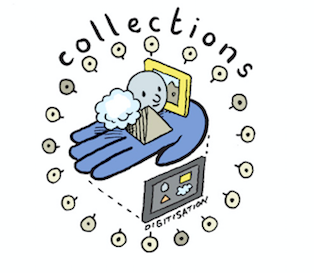 Collections
Display: New cases for Irish Contemporary Ceramics 
Redisplay and remodelling of 1st floor study room as a showcase 
for upgrading rest of John & Gertrude Hunt Core Collection 
Interpretation:  new labelling, text panels, including timeline; 

Supported by: 
Docents: creating new interpretations and new tour booklet
Friends: Link Friends Lectures more closely to the Collections
Education: Collaborating to make Timeline curriculum based; Developing tours using timeline; Work with LSAD and UL MA Interactive Design Students for new interpretations of the Collections
Marketing: Promote tours
Retail Increase the amount of Contemporary Ceramics on sale, based on the works of Collection artists; Develop replications of twenty objects from the core collection for sale in the Gift shop and online.
Funding: Raise funds for new display cases and redisplay of showcase
Action 4:  Improve and upgrade the display of our Collections, with more interpretation and a modernising of the look and feel for the visitor.
KPI:  New Tour Booklet published
‹#›
Priority 1. Collections
Responsible: Naomi Timeline:   Q3-4			Budget:  24K to be raised

T1.8    Display 
T1.8.1 New Cases for Irish Contemporary Ceramics
T1.8.1.1 Raise €24K  by Q3
T1.8.1.2 Purchase new cases by Q4
T1.8.2.  Redisplay and remodelling of 1st floor study room
T1.8.2.1 Create design for remodel  by Q4
T1.8.2.2 Raise funds for remodelling
T1.8.2.3 Set-up project with deadlines and targets
‹#›
[Speaker Notes: Added by Maria]
Priority 1. Collections
Responsible: Naomi Timeline: February  to July  2019		Budget:   to be raised for interpretative tables
Tasks
T1.8    Display Cont/d
T1.8.3 Interpretation
T1.8.3.1 Project manage the delivery of a timeline, new labelling and text panels to improve interpretation in the museum with Docents Q1 and Q2
T1.8.3.2 Investigate digital interpretation tablets cost and implementation to - increase access to information about an object.  Q3
T1.
‹#›
[Speaker Notes: Added by Maria]
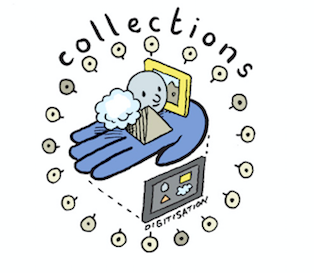 Collections
For investigation only in 2019
Action 3:  Through acquisition or collaboration expand the collections and remit of the Hunt Museum 
Action 5: Initiate partnerships and strategic relationships with platforms and tech innovators such as Wikipedia, Europeana, Mozilla and Google to increase understanding of our Collections .
‹#›
2. Public Engagement - Visitors
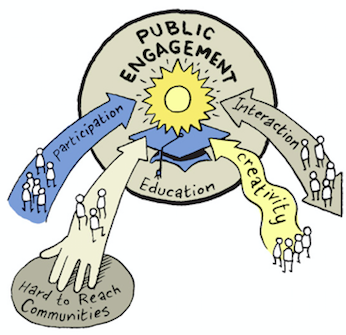 Action 1: A major exhibition every year, and 3 medium-sized exhibitions to entice visitors from far and wide and gain repeat visits to the museum. 
Action 5:. Multiplication of our audiences through exhibitions in other venues and countries and active uploading of our collections online to international digital collections such as Europeana & the DP.LA.
‹#›
2. Public Engagement - Visitors
Major Exhibition:  
Sir John Lavery, William Leech and Walter Osborne  1 June - 7 October  

Gallery Exhibitions:
Blurring the Edge to 20 January
Limerick Printmakers 20th anniversary exhibition 1 February - 22 April 
Creative Arts by People in Custody 18 October - 24 November 
Colin Davidson - collaboration with Oliver Sears Gallery, 6 December - 29 February 2020 

Museum Exhibitions: 
Visible Reminders of Invisible Light - 12 January - 28 February 
Ingrid Hess kids exhibition on Prehistoric Ireland with Limerick City Museum - February
LSAD annual show throughout museum Mid March - Mid April 
UL Interactive Design Students exhib -- May/June 

Cafe Exhibitions:
Brian MacMahon showing works in cafe - 1 -30 April
Maurice Quillinan showing works in cafe -

Exhibitions External
Investigate staging a Sybil Connolly Exhibition in the IHA in New York by end of 2019
Investigate bringing the Van Gogh, Roderic O’Connor exhibition to Limerick in 2021/22
‹#›
[Speaker Notes: This is the 2019 schedule]
2. Public Engagement - Visitors
Supported by:
Docents: leading public tours of the exhibitions -
Education: Symposium Lavery, Osborne  Summer Exhibition; Talks: Visible Reminders; 20th Anniversary of Printmakers; Limerick Prison Service -  talks by resident artists who worked with prisoners; Workshops: Lavery/Leech  Plein Air event - July, Schools Interpretative Workshops for Lavery/Leech  - June and September, Invisible reminders - February, Ingrid Hess - Prehistoric Ireland - handling & Ancient Ireland Loan Box,  
School Tours: Develop and implement tours for each exhibition aiming to attract 5-10 schools for the Gallery and Museum exhibitions and 30-50 for the Major Gallery Exhibition 
Ingrid Hess - Prehistoric Ireland - Schools Tour, ‘Walk in My Shoes’ programme with 
Narrative 4; Kids Curator Programme developed and delivered for Lavery/Leech conducting mini tours 
Retail: Stock books, catalogues, stock relevant to the Exhibitions
Marketing: For each exhibition prepare a specific MarComms Plan, request and communicate a press release and deliver appropriate PR including mass and social media, produce flyers/posters for distribution & incorporate in the event guide, add details to the Hunt Museum website and social media platforms
Funding: Fundraising Dinner and Event   June 2019 - coinciding with opening of Summer
 Exhibition; sponsorship is needed for the exhibition.  Friends to support.
KPI’s: 5% increase in visitors over 2017 figures
Each exhibition will have an Event Brief.
Funds raised via dinner and sponsorship of @50K
‹#›
Priority 2. Public Engagement - Visitors
Responsible: Naomi Timeline:  Jan-Oct  2019		Budget:  Operating Budget 60K Sponsorship 4OK 
T2.1 Major Exhibition: Summer Exhibition: Lavery,Osborne…………... 1 June to 7 October
T2.1.1 Preparation
 .     T2.1.1.1 Finalise selection of works 
       T2.1.1.2 Agree conditions of loans with lenders/Institutions
        T2.1.1.3 Prepare all documentation, Letters of request to lenders, loan agreements, Insurance  etc 
T2.1.2 Prepare Facilities Report & Security Report for National Cultural Institutions
T2.1.3 Apply for funding from Dept. Culture for indemnity for works outside the state February
T2.1.4 Exhibition installation:  Arrange building of crates/TFrames, Transport and Installation of     exhibition May
T2.1.5  Publicity: Prepare all info for publicity, banner, pop up, posters, flyers etc. April
‹#›
Priority 2. Public Engagement - Visitors
Tasks Naomi
Summer Exhibition:  Lavery, Leech, Osborne ctd…
Catalogue:         Timeline:   March - April
T2.1.6	Catalogue 
T2.1.6.1	Exhibition  Design and Catalogue - Select  March
T2.1.6.2      Select art historian and provide exhibition brief  February
T2.1.6.3   Research and write text for individual works  (Docents) and write guide for Docents 
for tours April
T2.1.6.4      Prepare all info for catalogue for designer/printer April/May
T2.1.6.5    Copyright - IVARO Jan-Feb
‹#›
Priority 2. Public Engagement - Visitors
Tasks Naomi
Summer Exhibition:  LAVERY, OSBORNE
T2.1.7 Gallery Layout  & Installation, Training & Invigilation
Timeline:  May
T2.1.7.1   Build wall and prepare gallery for exhibition, security/alarms May
T2.1.7.2  Delivery of work - examination of works or arrival & write condition reports  May
T2.1.7.3   Layout and installation  May
T2.1.7.4   Install text and graphic panels  May
T2.1.7.5   Write Guide and train Docents April/May
T2.1.7.6     Prepare Invigilation roster for Docents, Interns, Volunteers May
KPI’s - Number of visitors and media mentions, sponsorship and income generated
‹#›
Priority 2. Public Engagement - Visitors
Tasks Naomi
T2.2 :  Gallery Exhibitions			Budget: €30,000 Museum shared with Museum & Cafe Exhibitions
T2.2.1    Limerick Printmakers 20 Anniversary exhibition 1 Feb- 22 April
T2.2.1.1  Liaise with Printmakers on  promotional/publicity material, delivery of works and installation
T2.2.1.2  Liaise with Marketing on publicity
T2.2.1.3  Opening  reception - 14 February 

T2.2.2 Creative Arts by People in Custody 18 October to 24 November
T2.2.2.1  Liaise with xxxx for promotional/publicity material, delivery of works and installation
T2.2.2.2 Liaise with Marketing on publicity
T2.2.2.3  Opening  reception - October 24
‹#›
Priority 2. Public Engagement - Visitors
Tasks Naomi
T2.2 :  Gallery Exhibitions contd Budget: €30,000 Museum shared with Museum & Cafe Exhibitions
T2.2.3    Colin Davidson - collaboration with Oliver Sears Gallery 6 December to 29 February 2020 
T2.2.3.1  Liaise with Oliver Searsfor promotional/publicity material, delivery of works and installation
T2.2.3.2 Liaise with Marketing on publicity
T2.2.3.3  Opening  reception - December 12

KPI’s - Number of visitors and press mentions
‹#›
Priority 2. Public Engagement - Visitors
Tasks Naomi
T2.3 :  Museum Exhibitions	Budget: €30,000 Museum shared with Museum & Cafe Exhibitions	
T2.3.1 Visible Reminders of Invisible Light -  24 January to 28 February
T2.3.1.1  	Prepare publicity & promotional material 
TT2.3.1.2   Deliver works Fri 14 Jan,  Install exhibition Monday 21 Jan
T2.3.1.3  	Liaise with Marketing re publicity - Opening by Bishop Brendan Leahy 24 January
T2.3.2 Ingrid Hess kids Exhibition - February - Education Wing
T2.3.2. 1  	Prepare publicity & promotional material 
T2.3.2.2  	 Install exhibition Monday 28 Jan
T2.3.2 .3 	Liaise with Marketing  & Limerick Museum re publicity 
KPI - number of visitors on opening nights
‹#›
Priority 2. Public Engagement - Visitors
Responsible: Naomi
Tasks
T2.3 :  Museum Exhibitions cont/d Budget: €30,000 Museum shared with Museum & Cafe Exhibitions
T2.3.3    Limerick School of Art & Design Annual Show - Mid March to mid April 
	Opening night 28 March
T2.3.3.1    	Tutors and students do all publicity and installation of exhibition with member of  collection team and marketing
T2.3.3.1    Prepare publicity & promotional material, with students and teachers
T2.3.3.2    Deliver works and Install exhibition with students and tutors 25 March
T2.3.4 UL Interactive Design Students Exhibition May/June
T2.3.4.1    Prepare publicity & promotional material 
T2.3.4.2    Deliver works xxx  Install exhibition xxxx with students and tutors 
T2.3.4.4  Liaise with Marketing re publicity - to be done by students and tutors. 
Opening night to be agreed.
‹#›
Priority 2. Public Engagement - Visitors
Tasks Naomi
T2.4 :  Cafe Exhibitions  		Budget: €30,000 Museum shared with Museum & Cafe Exhibitions
T2.4.1    Brian MacMahon 1-30 April T2.3.3.1    Prepare publicity & promotional material 
T2.4.1.1       Deliver works 26 March and  Install exhibition 27/28
T2.4.1.2 	Liaise with Marketing re publicity 
T2.4.2     Maurice Quillinan works  
T2.4.2.1    Prepare publicity & promotional material 
T2.4.2.2    Deliver works xxx  Install exhibition xxxx 
T2.4.2.3  Liaise with Marketing re publicity 
  
KPI - number of works sold
‹#›
Priority 2. Public Engagement - Visitors
Tasks Naomi
T2.5 :  External Exhibitions
T2.5.1    EIB Collection to Limerick
T2.5.1.1 	Set up with LCC&C a Steering Group for wider event of bringing Europe to Limerick in 2020 - February 2019
	T2.5.1.1 Create overall budget of funding required - March 2019
T2.5.1.2	Set up advisory committee for the exhibition - February 2019
T2.5.2 	Sybil Connolly and Jewellery in New York 
T2.5.2.1    Investigate feasibility, venue, finance etc of exhibition in NY IHA by end of 2019/beginning 2020
T2.5.3    Van Gogh/Roderic O’Connor exhibition for 2021/22
T2.5.3.1    Investigate feasibility, venue, finance etc of bringing Van Gogh Museums Roderic O’Connor exhibition to Limerick or similar
‹#›
2. Public Engagement - Education
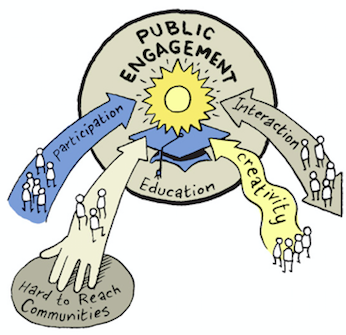 Action 2. Toddlers, preschool, 5-11, 12-18 age groups and lifelong learners continue to benefit from our schools and academic programmes.
Action 6. Collaborate and lead the cultural heritage education programme for the region, with every school visiting at least once per year.
‹#›
2. Public Engagement : Education
Tours & Workshops for Schools according to age group:
Toddlers - Play for Toddlers - until February
5-11 - Primary schools curriculum based exhibition tours and workshops, such as  ‘All About the Hunt’,  ‘Animal Hunt’ , Permanent Collect Tour, 800 Years of Fashion,   Ancient Ireland and Viking object handling sessions; Curriculum based outreach loan box workshops  on the Vikings, Archaeology, Ancient Ireland  and the local community histories celebrated through Communities of Cultures. Kids Mid-term, Easter and Summer camps; Exhibition workshops 
12-18-  Post primary curriculum based including Permanent Collection tours, Art Appreciation and Comprehension, Art, Craft and Design Through the Ages, Reading Twentieth-Century Irish Art, Exhibition Layout & Design, Temporary exhibition tours and workshops; Transition year programmes (including Gaisce) and placements
Lifelong Learners - Permanent Collection tours; Public programming for temporary exhibitions including tours,  lectures, and events and Heritage Week ( August)
Review  and update curriculum linked tours and decide which to retire, develop new ones including an archaeology tour, a plain speaking art tour for Leech/Lavery; a migration tour and an  interactive role play game, new media such as stop motion deployed for workshops
KPI’s:  All tours reviewed - updated or binned
	  2 new tours up and running
 25% of Limerick Region schools have visited the Hunt Museum
           3 Stop-motion workshops
‹#›
[Speaker Notes: Double the number]
2. Public Engagement : Education
Set up joint museums programme for 19th-21st Century Art

National Weeks:  Heritage week, Science week 
Heritage Week new programme linked to Medieval Limerick
Science Week explore partnership with ESB 

Continued Professional Development:  Art teacher CPD in Junk Kouture - September

Supported by: 
Docents: collection and exhibition tours for all age groups; with school workshop subgroups Marketing: Revising the branding of all Education 
Set up templates for Education to use to promote workshops, collection and temporary exhibition tours
Promote kids camps
Create and execute campaigns for Heritage and Science Weeks.
Create and deliver joint promotion campaign on medieval Limerick with St John’s Castle and St Mary’s Cathedral 
Funding	
Find funding for joint museums education programme
ETB and other grants from Creative Ireland etc.  Limerick3D  -  possible funding source Resilient Communities Fund 
Friends support
‹#›
KPI’s: new Limerick Medieval Trail  programme for Heritage Week
           Funding for joint museums programme
Priority 2. Public Engagement - Education
Responsible:  Maria                Date: Jan to September 2019  Budget: Education
T2.6 inreach Primary school workshop programmes		 
T2.6.1 Tours to review: 					Timeline:  Q1 & Q2 2019
T2.6.1.1  Adjust and decide to keep or bin tours: a. All About the Hunt,  b. Animal Hunt’ tour. (See Siobhan English’s feedback) c. Permanent Collection tour  Q1
T2.6.1.2  Update tours keeping in line with curricula and train Docents on changes Q2
T2.6.1.3  Set-up and deliver promotion campaign for both old and new tours end Q2-Q4
T2.6.1.3  Deliver revised tours aiming for 1 per week, Sept-November









T2.1.3 …..
‹#›
Priority 2. Public Engagement - Education
Responsible:  Maria                Date: Jan to September 2019  Budget: Education
T2.6 inreach Primary school workshop programmes		 
T2.6.2 Research & implement 2 new tour:  
Ancient Ireland archaeology tour of collections, 		Timeline: Q1-Q2, 2019
T2.6.2.1 Deliver Ancient Ireland tour & handling session scripts - Jan 2019
T2.6.2,2 Deliver Ancient Ireland/Ingrid Hess exhibition workshop programme to 3rd & 4th classes 2 per week from February to end March 2019. 
T2.6.2.3  Evaluate and consider extension of programme. 
Ceramics and Pottery - contemporary and ancient pilot          Timeline: Q1
T2.6.2.3  Create a Ceramics/Pottery tour/workshop connected to the ICCC collection and objects in the Hunt Collection. February
T2.6.2.4  Deliver Docents script and train for the session  February
T2.6.2.5 Deliver 10 class pilot with Our Lady Queen of Peace Primary School March/April
T2.6.2.6 Evaluate and decide whether to offer as new tour in Autumn term
	T2.6.3 	Evaluate all tours and adjust for 2020 -  Q4








T2.1.3 …..
‹#›
Priority 2. Public Engagement - Education
Responsible:  Maria               Timeline:: 2019  Budget: Education              
T2.7. outreach Primary school workshop programmes 
T2.7.1 	Review, improve or abandon 3 workshops: January/February 2019
T2.7.1.1 Review and adjust ‘800 Years of Fashion’ interpretative script and activity based resources
T2.7.1.2  Review and adjust Viking Loan Box script, activity based resources and teacher notes
T2.7.1.3  Review and adjust Archaeology Loan Box script, activity resources and teacher notes
T2.7.2  Recruit  and deliver training with Docents on the above programmes March 2019
T2.7.3  Promote and deliver workshops - 1 per week April-June,   September- November
T2.7.4 Evaluate results and revise for 2020
‹#›
Priority 2. Public Engagement - Education
Responsible:  Maria               Timeline:: April to end of September 2019  Budget: Education  
T2.8 Lavery & Osborne Exhibition workshops -
T2.8.1 Primary 
T2.8.1.1 Identify and confirm curriculum links and learning  for this workshop  April
T2.8.1.2: Research and script a plain speaking tour of art works on display  April
T2.8 .1.3 Design and prepare the activities to take place during this workshop  April
T2.8.2  Post Primary Schools 
T2.8.2.1 Identify and confirm curriculum links and learning objectives for this workshop April
T2.8.2.2 Research and script a plain speaking tour of art works on display  April
T2.8.2.3  Design and prepare resources to support student responses to art works April
T2.8.3   Purchase necessary art supplies and equipment to support delivery, including digitally capturing students verbal responses , for T2.8.1 and T2.8.2
‹#›
[Speaker Notes: Added by Maria]
Priority 2. Public Engagement - Education
Responsible:  Maria               Timeline:: April to end of September 2019  Budget: Education  
T2.8 Lavery & Osborne Exhibition workshops Cont/d
T2.8.4 Liaise with marketing to promote this learning opportunity to primary  & post-primary schools 																		April
T2.8.5  Recruit  and train Docents to lead and/or support delivery of Primary & Post-primary workshops
April
T2.8.6 Coordinate bookings and allocate staff and or volunteers for delivery, Average of 3 schools per week  May-September
T2.8.7  Evaluate workshops  Q4
‹#›
[Speaker Notes: Added by Maria]
Priority 2. Public Engagement - Education
Responsible: Chelsea               Date: Jan to September 2019  Budget: Ireland Funds
T2.9 Develop Interactive Migration Game based on role play and storytelling   Q2, 2019
T2.9.1  Run series of story telling sessions / role plays with primary and post-primary schools linking child’s migration story to an object in the collection 
T2.9.2    Involve UN Live Museum in some interactive play session 4 over 2 days
T2.6.3   Analysis and rethink based on input and work done.
T2.6.4   Develop a role play game(s) for the museum, that might be used by the UN Live Museum elsewhere. 
T2.6.5    Promote the game to schools, aiming to run 1 every week from Sept-Nov
T2.6.6  Plan and deliver training to Docents to deliver programmes including new ones 
Q2 2019
T2.6.7  Evaluate results of Game and adjust for 2020 - Q4







T2.1.3 …..
‹#›
Priority 2. Public Engagement - Education
Responsible:  Maria               Timeline:: 2019  Budget: Education           
T2.10  Post Primary inreach 
T2.10.1 Tours to review: 					Timeline:  Q1 & Q2 2019
T2.10.1.1 Review Junior Cycle programmes including scripts and activity resources for Permanent Collection tour, ‘Art Appreciation and Comprehension’ and ‘Irish Art, Craft and Design through the Ages’. 
T.2.10.2 Review Leaving Certificate programmes including ‘20th Century Irish Art and European Art’, ‘Irish Art’, Craft and Design through the Ages’ and ‘Exhibition Layout and Design’
T2.10.1.3  Update tours keeping in line with curricula March
T2.6.1.3  Deliver revised tours aiming for 1 per week April to June, Sept-November
T2.10.2 New Junior Certificate tour 
T2.10.2.1 Research and deliver new exploring the work of an archaeologist and using archaeology as evidence. March
T2.10.3 Recruit and train Docents on  above revised programmes and new  tours April
‹#›
Priority 2. Public Engagement - Education
Responsible:  Maria               Timeline:: 2019  Budget: Education              
T2.11. Outreach Post-Primary school workshop programmes 
T2.11.1 Review, improve or abandon 3 workshops: January/February 2019
T2.11.1.1 Review and adjust ‘800 Years of Fashion’ interpretative script and activity based resources
T2.11.1.2  Review and adjust Viking Loan Box script, activity based resources and teacher notes
T2.11.1.3  Review and adjust Archaeology Loan Box script, activity resources and teacher notes
T2.11.2   Continue to pilot Ancient Ireland (ICTeens) digital resource PHASE I  with 1st years and TYs
T2. 11.2.1     Recruit  and work with a new group of MA technical design students from UL  to implement required changes to the ICTeens digital resource ( February to August)
T2.11.2  Recruit  and deliver training with Docents on the above programmes  March 2019
T2.11.3  Promote and deliver workshops - 1 per week April-June,   September- November
T2.11.4 Evaluate results and revise for 2020
‹#›
Priority 2. Public Engagement - Education
Responsible:  Maria               Timeline:: 2019  Budget: Education                              
T2.12  Heritage and Science Weeks.
	T2.12.1 Heritage Week
T2.12.1.1 Create new programme for Heritage Week linked to Limerick Medieval Trail Q2
T2.12.1.2  Work with marketing to promote the programme  July
T2. 12.1.3   Deliver the programme  August
T2.12.2  Science Week
T2.12.2.1 Create a programme concept related to climate change and object(s) in the museum - January 
T2.12.2.2  Investigate sponsorship from ESB for Science Week, February
T2.12.2.3 Work out how to deliver the programme for Science Week - September
T2.12.2.4	Deliver the programme - November
T2.12.2.5	Promote with UNLive Museum from October








92
‹#›
Priority 2. Public Engagement - Education
Responsible:  Maria Timeline::  January to May, September to December 2019  Budget: Education 
T3.1  Opportunities for Transition Year Students
T3.1.1  Programme and facilitate a maximum of 8 TY student placements throughout the year
T3.1.2 Walk in my Shoes’  Programme
T3.1.2.1 Identify  and secure funding or sponsorship to support the TY ‘programme
T3.1.2.2  Recruit TY students for ‘Walk in My Shoes’ workshops to be delivered as part of ‘Creative Arts by People in Custody Prison Art’ exhibition programme  (Oct/Nov)
T3.1.2.3 Plan and deliver ‘Walk in My Shoes’ workshop programme in partnership with Narrative 4
T3.12.4  Document student interactions and responses to Prison artworks and their experiences in N4 workshop
‹#›
Priority 2. Public Engagement - Education
Responsible: Jill Timeline:: 2019 Budget: LCC&C and grant funding
T3.2  Set up joint service with Limerick Museum and Limerick City Art Gallery as a pilot
	T3.2.1   Source funding against proposal - Q1
	T3.2.1   Develop pilot project plan with Limerick Museum, Limerick Gallery, Limerick Library Q2
T3.2.3    Implement plan: recruit educator, create final programme, gain traction from schools & 	lifelong learners Q3
T3.2.4    Run pilot Q4
T3.2.5    Evaluate pilot Q4

.
‹#›
[Speaker Notes: Added by Maria]
Priority 2. Public Engagement - Education
T2.8 CPD in Junk Kouture for Post Primary Schools Art Teachers
Budget:  via the Art Teachers Association of Ireland ( ATAI) 
Date: Saturday in September ( 09.30am to 4pm)
T2.8.1  Prepare and issue contact to Ruth Duignan for workshop planning and delivery
T2.8.2 Agree with Ruth how the CPD will link to the Collection
T2.8.3  Revise the 2018 Junk Kouture information produced last year on Key Skills and Statements of Learning and update where necessary.
T2.8.4 Use this information to produce a promotional poster and send to ATAI for circulation to their members
T2.8.5 Manage bookings
T2.8.6 Confirm catering with the Hunt Cafe
T2.8.7  Gather written evaluation and visually document this workshop
‹#›
Priority 2: Public Engagement - Education
T3.3  Lavery, Osborne Symposium  Timeline: Jan to  June 2019 Budget:  TBC  

T3.3.1 Work out Budget and secure funding to cover speakers fees/ expenses 
( Creative Ireland?)
T3.3.2  Confirm Symposium date in June and schedule with speakers, book the Captains’ Room 
T3.3.3 Create Event Brief to include:
Book hotel accomodation for speakers, Obtain speaker bios and abstracts for Symposium publicity materials, confirm IT speaker needs, catering with Hunt Cafe, Interns to prepare Symposium packs, Room setup for event ( including IT), Agree ticket pricing for Docents, Friends, General Public, students  and issue invites to VIPs
Liaison with Marketing to design and circulate  publicity materials  targeting key audiences

T3.3.4 Request Front of house staff  manage Symposium bookings via online booking system - connected to EPOS,  and Front of House ticket sales.  Front of house to manage bookings.and Interns to oversee Symposium registration on the day
‹#›
Priority 2: Public Engagement - Education
Temporary exhibition programming-  Lavery, Osborne
     T2.10   Plein Air event
Date:   June 2019
Budget:  Education/workshops 

T2.10.1 Agree the parameters of this event with Management ( ticketed, free etc)
T2.10.2 Identify and contact suitable locally based artists to contribute to this event 
T2.10.3 Agree artist fees if required
T2.10.4  Book Mayor to open event
T2.10.5 Agree access to marquee or arrange an alternative covered space outside
T2.10.6  Agree  tour times and promote as part of this event as part of the wider  exhibition  programme
T2.10.7  Book Docents to deliver Lavery, Osborne exhibition tours
T2.10.8 Invite families from regeneration areas and Limerick Mental Health to attend. 
T2.10.9 Purchase equipment and art supplies ( if required)
T2.10.10 Book photographer and/or videographer to capture artist and general public vox pop
T2.10.11 Event delivery -  set up ticket and information desk, signage and branded publicity materials in the garden
‹#›
2. Public Engagement : Community
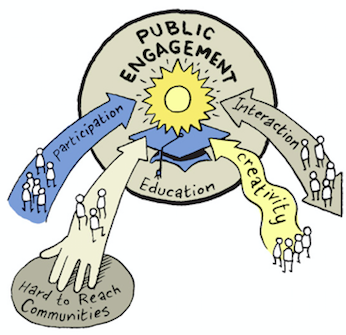 Action 3. Community outreach with partners for mental health,  dementia, Travellers, Migrants, Refugees, prisons and families and local communities.
‹#›
2. Public Engagement : Community
Limerick 3D Project:  using a group of volunteers to digitise and publish the collection as 3D objects.

Communities of Culture ‘Loan Box project’ - Recruit and train a team of Community facilitators from Limerick regeneration areas to deliver primary  school workshops in north and southside schools

Mental Health Campaign: Develop a Hunt Museum based activity that resonates with Mental Health Week 2019; Deliver a monthly activity, such as gardening or conservation with Limerick Mental Health - starting from June 2019

Dementia : In House programme for people living with dementia and their family/carers; Outreach to Social Clubs for people living with dementia and their carers

Prison and Prison Families:  link Creative Arts by People in Custody with Bedford Row
‹#›
2. Public Engagement : Community
Supported by: 

Education: School Workshop sessions with CofC Facilitators Jan 2019; Teacher Resource Material for Teacher Training March/April 2019
Docents: helping in Dementia, Mental Health & Kids Arts/Crafts programmes
Marketing: Schools flyer for Communities of Culture; MarComms Plan for Mental Health week Friends: Year long activism and fund raising campaign with Hunt Society volunteers to promote the benefits of culture heritage and participation for mental health
Funding: Communities of Culture  funding granted - LCCC Regeneration to May 2019. Set up link to Mental Health Charity to raise funds for the Charity and the Museum’s activities
KPI’s:   Volunteers continue to run Primary School Workshops when funding is finished 
	    The Hunt Museum is recognised as a supporter of Mental Health Charity
‹#›
Priority 2. Public Engagement - Community
Responsible:  Linda Timeline:: Jan-May    Budget:  Social Intervention Fund (LCCC) €27k
T3.5 -  Communities of Culture  
T3.5.1 Complete Loan Box workshop training with the recruited Community Facilitators Jan/Feb
T3.5.2 Confirm Outreach bookings in schools and a schedule for Community Facilitators created and agreed.  Jan/Feb
T3.5.3 Coordinator to pilot outreach workshops with input from Community Facilitators Feb/March
T3.5.4 Prepare learning materials to be used by Community Facilitators in two  teacher training sessions - March 2019
T3.5.5 Community Facilitators take over delivery of outreach workshops in primary schools. Additional training to be provided where necessary. Feb to April 
T3.5.6. Plan Limerick Lifelong Learning Week  with Community Facilitators including confirmation of community venues and the participation of  Northside and Southside communities in exchange events - 8th to 14th April.
T3.5.7  Work with Marketing to promote results of project and Lifelong Learning week.  April/May
T3.5.8  Write up report for SIF - May
‹#›
Priority 2. Public Engagement - Community
Responsible:  Maria Timeline::  Jan-Feb 2019.   Budget: 2,500 - balance of SIF fund
T3.6.  Play for Toddlers    Timeline:  
This will be coordinated only until February 2019 - ABC Start Right have been asked to continue. 
T3.6.1.  SIF Workshops: Liaise with Julie Tiernan and Joanne Williams on dates in February  for Knockalisheen
 T3.6.2   Deliver block 2 ( four sessions) with young families residing in Knockalisheen by end of February
T3.6.2  Host ABC Start Right and PAUL Partnership programming for young families in the Museum
‹#›
Public Engagement Community
Responsible: Joni Timeline:: 2019.   Budget: Museum
T3.7 Dementia programme 
T3.7.1 Create full plan with Docents dates for in-house and Outreach delivery.Q1
T3.7.2  Design an information point and display for Dementia programme with Marketing by April  2019
T3.7.3  Further training- Moma on-line course- Interactive Strategies for Engaging in Art Q1 & Q2
T3.8 Monthly Kids Arts and Crafts Club
	T3.8.1   Work with Docents to come up with arts and crafts connected to objects in collection
	T3.8.2   Deliver monthly Sunday sessions Q1-Q4
‹#›
Public Engagement Community
Responsible: Jill/LMHA/Friends  Timeline:: 2019.   Budget: Raised Funds 
T3.9 Mental Health Collaboration
	T3.9.1 Develop with Limerick Mental Health Association Volunteers, a museum participation activity led programme (link to Friends work to create joint projects)  by March 2019
	T3.9.2  Create Activity plan with LMHA, Docents and Friends and other stakeholders February
T3.9.3 Create overall plan linked to Green Ribbon, Mental Health Week and regular meet -ups by mid March 2019
T3.9.4 Green Ribbon Month  - plan with the activities for the month connected to Friends fundraising campaigns
T3.9.5 Mental Health Week plan with Limerick Mental Health Association the activities for the month connected to Friends fundraising campaigns

*Activities for Docents and Staff 13-19 May ‘19
‹#›
2. Public Engagement - Participation
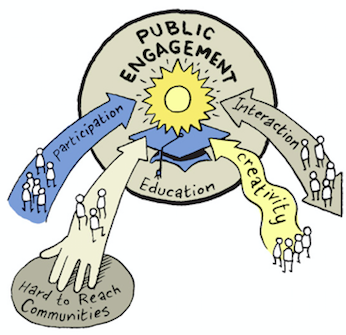 Action 8: A social media led development of our web presence, where our interactions with our online audiences are vibrant and continuous. 
Action 10: Public participation events to increase our knowledge and improve the description of our Collections on our own websites and in Wikipedia, via Wiki-Editathons etc. 
Action 12: Interactive events such as hackathons, editathons, 3D digitisation and Collection days to give more people the opportunity to contribute to our social and economic impact.
‹#›
[Speaker Notes: Our actions for Public Engagement Participation are three  - Translating to]
2. Public Engagement : Participation
In addition to the participation activities described above sections the following tasks are scheduled for 2019
Continue to develop the Limerick 3D community and set up a programme of 3D digitisation.  
Use all social media platforms to increase audience reach and engagement with the Collections and Events
Run a hackathon with @LIT and @UL linked to Coding Da Vinci  to generate new technology for the museum
Develop volunteer groups within Hunt Friends and Society to run participation activities including Vlogging about museum and our objects.

Supported by:

Education: structuring activities that contribute to curricula and lifelong learning
Docents: volunteering and helping where needed
Friends: actively promoting and participating in events
Community: encouraging a wide range of people to join in and gain from the participation
Marketing: promoting all the events to target audiences.
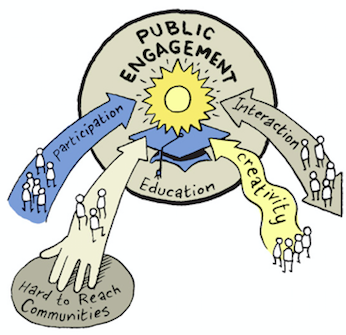 KPI’s:   Hackathon is run 
	    Community of 3D Digitisers exists
‹#›
[Speaker Notes: The following tasks]
Priority 2. Public Engagement - Participation
Responsible:  Maria Timeline::  Q1-Q4   Budget: €15K 3D Digitisation from Museum Budget
T4.1 Limerick3D Additional External funding also required
T4.1.1 Support Volunteer 3D object recording and processing on Wednesdays, Fridays and one Saturday a month  starting xx
T4.1.2 Work with Collections for Europeana Archaeology to identify 100 objects for 3D Digitisation  and create a schedule with the volunteers and Digital Heritage Age - Q1
T4.1.3 Purchase  and download an additional copy of Agisoft to meet demand for processing outside Volunteer sessions in the Museum. February
T4.1.4 Liaise with Digital Heritage Age to agree a plan to manage unprocessed/problematic object files and work out how to digitise the axeheads. February
T4.1.5  Volunteers, recruit new from waiting list, and plan March top up training for existing Volunteers March-May
T4.1.6 Scope opportunities and costs for 3D printing digital models, including liaising with Fab Lab - March
T4.1.7  Work on next tranche of funding for the project…. Grant applications or Sponsorship Q2
‹#›
[Speaker Notes: Added by Maria]
Priority 2. Public Engagement - Participation
Responsible - Julie  Timeline::  Q1-Q4   Budget: Museum
T4.2 Use all social media platforms to increase audience reach and engagement with the Collections and Events
T4.2.1 Review current use of social media platforms February
T4.2.2 Create plan for use of social media platforms with targets February
T4.2.3 Execute plan, reporting progress quarterly and adjusting where needed Q1-Q4
‹#›
Priority 2. Public Engagement - Participation
Responsible:  Jill  Timeline::  Q2-3   Budget: Museum and Corporate Sponsor

T4.5 Run a hackathon with @LIT and @UL linked to Coding Da Vinci  to generate new technology for the museum 
T4.5.1 	Set up concept and agree dates  with LIT & UL & Coding Da Vinci 	March
T4.5.2	Involve Docents using concept of improving display, 	Q2
T4.5.3	Hold Hackathon and hold Prize ceremony Q2
‹#›
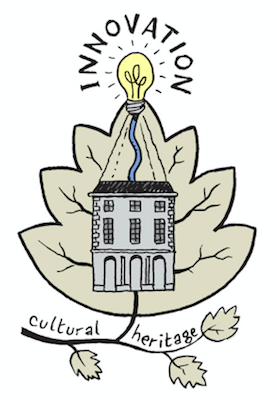 3. 	Innovation : Partnerships
Create a Limerick Medieval trail. 

Together with St Mary’s Cathedral, King John’s Castle, the Limerick Civic Trust, Limerick City and County Council and local residents


Supported by:

Collections: identifying the relevant objects
Community:  making large-scale 3D printed versions of Hunt Museum objects for the trail and our garden
Marketing: working with Tourism platforms and Failte Ireland to promote the trail and the connection to the Museum. 
Funding:  raising funds for 3D digitisation & printing
Action 1: Work with other Limerick and regional attractions to increase awareness and use of the city’s heritage to the benefit of inward investment and tourism.
KPI: Limerick Medieval Trail up and running by June 2019
‹#›
[Speaker Notes: Whereas under our priority Innovation we are aiming to to Create A Medieval trail]
Priority 3. Innovation - Partnerships
Responsible:  Jill  Timeline::  Q2-3   Budget: Museum and other Stakeholders
T4.6 Create a Limerick Medieval trail with other stakeholders

T4.6.1   Set up with stakeholders a first version of the Limerick Medieval Trail by end March
T4.6.2    Print versions of trail for distribution around city - April
T4.6.3     Incorporate trail into all tourism related sites, connect it to Failte Ireland etc April
T4.6.4     Review trail and set up improvement plan for 2nd version  (consider further research with archivists and the use of an existing app to August 
	T4.6.5     Create new version of trail - November
‹#›
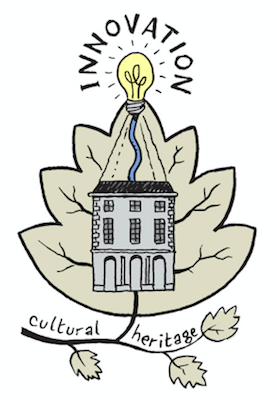 3. 	Innovation : Partnerships
Extend the Creative Partnerships on Art, Fashion and Design and develop a HuntStudio similar to the RijksStudio.

Actively engage with screen based media to reach new audiences with the Collections.  


Supported by:

Collections: connecting to our displays
Education:  supporting the interpretation and work of the schools. Developing our Stop Motion Workshops as educational tools to engage students. 
Marketing: creating a new #HuntStudio brand and competition; promoting the outcomes of the stop motion workshops. 
Funding:  raising sponsorship
Action 2: Collaborations with University of Limerick, Limerick Institute of Technology and Limerick School of Art and Design.
Action 4: Collaborate with more cultural organisations to deliver new experiences such as Lightmoves Screen Dance or Crinniù na nOg.
KPI’s: Partnership with LightMoves
‹#›
[Speaker Notes: But also]
Priority 3. Innovation - Partnerships
Responsible: Jill/Maria Timeline::  Q2-3   Budget: Museum 

T4.7  Extend the Creative Partnerships on Art, Fashion and Design and develop a HuntStudio similar to the RijksStudio.
T4.7.1	Work our what is needed to set up the Hunt Studio with partners by September
	T4.7.2	If viable, set up for 2020 Business Plan

.
‹#›
Priority 3. Innovation - Partnerships
Responsible: Chelsea Timeline::  Q2-3   Budget: Museum, Lightmoves & Schools
T4.8  Actively engage with screen based media to reach new audiences with the Collections. 
Lightmoves
T4.8.1 Create an MoU with Lightmoves festival to work on a schools programme and competition using screen based media, the Hunt collections and dance.  June 2019
T4.8.2 Use the TY/Leaving Cert Programmes to engage schools. Look at other international film competitions for students (make contact with these coordinators to learn from them and gain knowledge, go to one competition as a site visit experience to see how another organisation runs theirs).  September 2019
T4.8.3 Engage with the UL/LIT/LASD Film, Dance and Animation Departments to offer a training/taster day(s) for the students and jointly set up the workshops and teams with schools September
T4.8.4  Run 12 workshops in October with 12 different schools and volunteer teams - complete films to be shown at Lightmoves festival in November.   Competition for best x.y.z with Awards. October/November
T.4.8.5  Review and improve for the following year  December 2019
‹#›
Priority 3. Innovation - Partnerships
Responsible: Chelsea Timeline::  Q2-3   Budget: Museum & Crinniu na nOg & Schools
T4.9  Actively engage with screen based media to reach new audiences with the Collections Cont/d. 
Crinniu na nOg
T4.9.5 Use stop-motion and video to engage primary and post-primary with the Lavery/Leach Collection and show film(s) at Crinniu na nOg.  June 15 
T4.9.5.1  Update workbooks, programme format, booking information, application process time frame, contact hours, Mar-April 2019
T4.9.5.2   Book schools for first 2 weeks of June and engage volunteer help from universities Mar-April 2019
T4.9.5.3 Choose works and and appropriate facilitation (equipment hire, film programmes)
T4.9.5.4 Run workshops and show films during Crinniu na nOg
T4.9.5.5  Review and report July 2019
‹#›
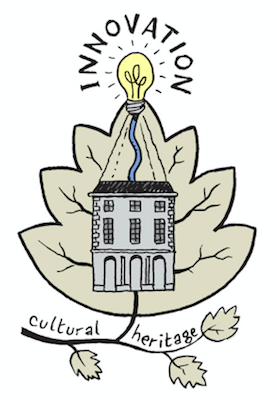 3. 	Innovation : Partnerships
Create a joint service on Education with Limerick City Gallery and Museum connected to the other cultural heritage institutions in the Limerick Region. 

For 2019 the pilot is: Develop with Limerick City Gallery and Museum a 19th-21st century Art Programme across the age ranges


Supported by:


Education:  Developing with City Gallery and Museum a joint programme across the age ranges
Docents: working in the programme help create and deliver across the institutions
Marketing: promoting the service to schools and education establishments
Funding:  raising  funds for an additional joint post to run the activities in one of the age groups.
Action 3: A set of joint museum services in areas of need, e.g., education, finance, marketing, research.
KPI:Joint Education service for museums  up and running
‹#›
[Speaker Notes: Delivering a joint service….]
Priority 3. Innovation - Partnerships
Responsible: Jill  Timeline::  Q2-3   Budget: LCC&C + 
T5.1  Create a joint service on Education with Limerick City Gallery and Museum connected to the other cultural heritage institutions in the Limerick Region. 
For 2019 the pilot is: Develop with Limerick City Gallery and Museum a 19th-21st century Art Programme across the age ranges

T5.1.1 Obtain additional financing - Q2.
‹#›
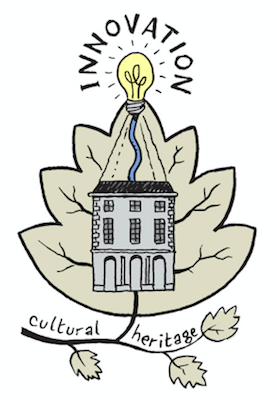 3. 	Innovation : Partnerships
Work with national and regional cultural heritage institutions and the Dept of Culture, Heritage & the Gaeltacht to create a Strategy for Digital Cultural Heritage for Ireland. 


Supported by:



Funding:  from the DCHG to run surveys, workshops and deliver the Strategy.
Action 5: Deliver with other Irish institutions, a Digital Cultural Heritage Strategy for Ireland , driven by impact measurements on society, economy and innovation.
‹#›
Priority 3. Innovation - Partnerships
Responsible: Jill  Timeline::  Q2-3   Budget: DCHG tbc
T5.2  Work with national and regional cultural heritage institutions and the Dept of Culture, Heritage & the Gaeltacht to create a Strategy for Digital Cultural Heritage for Ireland. 

T5.2.1  Obtain buy-in and financing from DCHG
.
‹#›
4. Funding
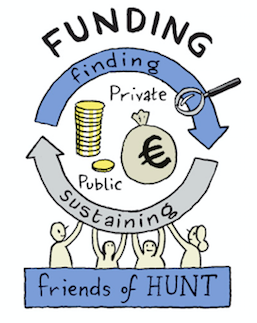 Continue to request and gain funds from public sources, national, regional and European.
Work with Limerick Chamber of Commerce Marketing Collective to create and execute a plan to increase patronage
Collaborate with the Friends to maximise membership and fundraising
Employ a Business Developer to fundraise overseas and increase sponsorship. 
Request funding for continuation of Community Coordinator & Education Assistant. 
Increase Retail revenues by 10%
Funds of €40K raised for new showcase gallery
Funds of €50K raised for  garden
Funds of €50K for Summer Exhibition
Action 1. A new corporate events programme of workshops and tours for company away-days.
Action 2. Re-invigorate patronage of the museum, through private events and branding opportunities, working with the Limerick Chamber of Commerce Marketing Collective.  
Action 3. A Friends driven set of activities to increase support across all age groups.
Action 4. Build strong relationships with potential overseas funders
KPI’s: Public Funds increase by 10%
20 patrons are signed up
Sponsorship database in place
Increase Retail revenues by 10%
‹#›
Priority 4. Funding
Responsible: Rosemarie/ Jill  Timeline::  2019    Budget: Museum 
T5.3  Continue to request and gain funds from public sources, national, regional and European.
T5.3.2   Work with Limerick Chamber of Commerce Marketing Collective to create and execute a plan to increase patronage Q1-4
T5.3.3  Collaborate with the Friends to maximise membership and fundraising Q1-Q4
T5.3.4 Employ a Business Developer to fundraise overseas and increase sponsorship.  Q1
T5.3.5 Ensure funding for continuation of Community Coordinator & Education Assistant.  Q2
T5.3.6 Apply for Creative Ireland and CEF Grants and others Q1-4

T5.4  Funding for Conservation
T5.4.1 Apply for funding under Heritage Council grants  - Naomi - Q3
T5.5 Corporate Sponsorship and Grants
T5. 5.1 Corporate Grants
T5.5.2 Media sponsorship
Funds of €40K raised for new showcase gallery
Funds of €50K raised for  garden
Funds of €50K for Summer Exhibition - under Summer Exhbition
‹#›
Funding: Retail
Responsible: Joni Timeline::  2019    Budget: Museum 
T6.1 EPOS system upgraded and fully integrated with accounts systems
T6.1.1 Gather requirements for upgrading of the EPOS Feb 2019
T6.1.2  Agree requirements and budget with EPOS company and accounts Feb 2019
T6.1.3 Create  and implement project plan and timeline for the upgrading of the EPOS Feb-Mar 2019
T6.1.4 Get training in all aspects of Epos system for Front of House- Feb ‘19 Mar 2019

T 6.2 Retail Offering- Shop
T6.2.1 Source stock and develop products to match exhibitions and  Hunt Collections and relate to the six top best sellers in 2018 Q2
T6.2.1.1 Attend Showcase, RDS and visit four other museum shops and  visitor attractions
T6.2.1.2 Online product research (e.g.: Maison et objet and Museums and  Heritage Show) . 
T6.2.1.3  Source/develop twenty replicas of items in the Hunt Collection
T6.2.1.4  Investigate and implement new promotion mechanisms for the shop
T6.2.2 Investigate becoming a Retail Partner with the Craft and Design Council of Ireland to partake in their merchandising, promotional activities and staff training programmes and be listed as a stockist on their websites Q2
‹#›
Funding:  Retail
T6.3 Online sales
T6.3.1 Reorganise website to promote admissions and catalogue sales Q1
	T6.3.1.2 Research and evaluate online shops for museums Q2
T6.3.2 Investigate selling unique products via Etsy  Q2
T6.3.2 Increase our social media presence for retail items Q1-Q4

T6.4  Retail Display
T6.4.1 Develop area in shop for Contemporary Ceramics to compliment the in-house Contemporary Ceramic Collection and the artists featured in time for Colin Sears Exhibition Q3
T6.5 Admissions & Front of House
 T6.5.1 Enhance Front of House Customer Service giving optimum care and attention to each visitor to encourage repeat business Q1-4
 T6.5.2 Investigate costs of attending Failte Ireland’s courses:
 Accredited Service excellence programme- 1 day
Enhance Your Management and Supervisory Skills- subsidised, 2 days
 ‘Merchandising for Visitor Attractions’, 2 days in Galway
‹#›
MarComms 

Marketing and Communications is a service for all 4 priorities and tasks
MarComms is responsible for website maintenance and development
MarComms is responsible for all Social Media Platforms
KPI’s: Website traffic increase of 10% on 2018
           Social Media platforms to show 20% increase on 2018
‹#›
[Speaker Notes: Community is our key platform for participation and organic growth.  The Hunt Museum brand attracts a significant and loyal Friends’ network with a considerable number of people who have been associated with the museum for decades.  They carry out work, fundraise and support and promote the museum and its activities.  We also have a thriving Docent programme, with expert volunteers informing visitors about our objects, giving tours and working on projects.  We work with local community initiatives such as mental health groups and traveller people.]
MarComms
Responsible: Julie  	Timeline:: 2019.   	Budget: Museum
T7.1 Marketing Communication Plan for Exhibitions  
T7.1.1 Marketing Communication plan to completed for each exhibition - to include web presence, press and media coverage and mailouts.   
T7.1.1.1 Social Media plan created & executed
T7.1.2 Design and print of collateral for each exhibition

T7.2 Marketing Communication Plan for Events
T7.2.1 Marketing Communication plan to completed for each event - to include web presence, press and media coverage and mailouts.   
	 T7.2.1.1 Social Media plan created & executed
T7.2.2 Design and print of collateral for each event

T7.3 Marketing Communication Plan for Event Guide
T7.3.1. Liaise with all departments for dates and details of all upcoming events, add to website, share with Limerick.ie
T7.3.1  Design Event Guide,  proof, print arrange distribution and add online.  Post Docent Blog
‹#›
Website
Responsible: Julie  	Timeline:: 2019.   	Budget: Museum
T7.4 Website content, maintenance and minor improvements
T7.4.1 Content: upcoming events, online exhibitions, blogs, curators choice, Printmaker, Events Guide, education pages, community pages, e-commerce for event and tour booking. Open times highlighted for public holidays and any changes. Banners changed according to exhibitions.  - a weekly schedule to be kept and updated. 
T7.4.2. SEO is to be optimised regularly to improve organic traffic. 
T7.4.3 Navigation and links to be reviewed and maintained quarterly
T7.4.4 Website stats to be maintained monthly and reported quarterly
T7.5 Develop new website with new branding Q3/4
‹#›
Social Media
Responsible: Julie  	Timeline:: 2019.   	Budget: Museum


T7.6 Social Media Review and Planning
T7.6.1 Research into best practice by comparable institutions: Q1 and Q2 
T7.6.2 A plan for each social media platform to be created and executed against the research, Q1 & Q2
T7.6.3  Monthly statistics to be maintained and quarterly reports.
T7.6.2  Review of Progress and revisions made Q3 and Q4
‹#›
FRIENDS Operational Plan 2019
‹#›
[Speaker Notes: These are the overall goals
Which translate to the following tasks for the year.]
Key Platform Actions 
Increase membership of Friends from 265 subscriptions to 500, including 50 in Hunt Society
Create mental health association partnership 
Link to Corporate Subscriptions
‹#›
[Speaker Notes: These are the overall goals
Which translate to the following tasks for the year.]
Priority related actions:
Priority 1. Collections
Goal: 
link Friends Lectures more closely to the Collections

Priority 2: Public Engagement: Visitors, Education,  Community, Participation
Goals: 
Year long activism campaign with Hunt Society volunteers  to promote the benefits of culture heritage and participation for mental Health
Active promotion and participation in events

Priority 4: Funding: 
Maximise membership and fundraising
Raise €20K in non subscription funds linked to support of Limerick Mental Health
‹#›
[Speaker Notes: These are the overall goals
Which translate to the following tasks for the year.]
7.1. Key Platform Action: Increase Membership
Goal: Expand membership of Friends from 265 subscriptions to 500, including 50 in Hunt Society

Three actions: 
Diversify and internationalise the base
Creation of young activist group
Renew memberships & Activate dormant subscriptions
‹#›
T7.1 A. Diversify and internationalise the Friends Base
Responsible: Julie Date:  February - June 2019 Budget: Friends Association 
Tasks
T7.1.A.1 Finalise new Friends Brochure	 end February
T7.1.A.2 Set up and execute online marketing campaign to promote Friends activities and membership   February - May
T7.1.A.3  Create reciprocal relationships with Friends schemes in similar institutions worldwide e.g. Frick, Burrell,  March 2019
T7.1.A.4  Offline:  Create flyer(s) for distribution in Cafe and around Limerick at cultural heritage venues and by attendees at Lecture to their local libraries etc. Q1
T7.1.A.5 Offline:  Work with shop staff to sell membership to visitors.   Q1
T7.1.A.6 Have a manned Friends desk at majority of Hunt events: openings, activity weeks etc.
‹#›
T7.1.B Creation of young activist group
Responsible: Julie Date:  February - June 2019 Budget: Friends Association 
Tasks  
T7.1.B.1 Create an online volunteers leaflet under the banner of the Hunt Society.	end February
T7.1.B.2 Set up and execute online marketing campaign to volunteering in exchange for membership, link to Mental Health campaign			February - May
	T7.1.B. 2.1 work with EdSpark to set up a TY certified volunteer hours module  					
T7.1.B.3  Schedule in attendance at University and School Fares, recruitment drive  - September
‹#›
T7.1.C Renew Membership & Activate Dormant Subscriptions
Responsible: Julie 
Date:  February - June 2019
Budget: Friends Association 
 Tasks  
T7.1.C.1 Set up and execute a campaign to renew all subscriptions as standing orders:  weekly mail-outs to non-subscribers, detailing benefits and need for subscription.   February - April
T7.1.C.2 Work through mailing list targeting 50 possibles per week to retake up membership.  February to June
T7.1.C.3  Member:-  “Bring in a member campaign”  - April to September
‹#›
7.2. Key Platform Action:  Partnership
Create mental health association partnership
‹#›
T7.2. Create mental health association partnership
Responsible: Jill  
Date:  January - February - 2019			Budget: Friends Association 
Tasks
T7.2.1 Investigate possible partnerships. 
T7.2.2 Create joint campaign, using scheduled events and agreed fundraisers - end February
T7.2.3 Announce Partnership - end of March 
T7.2.4 Create plan of fundraising targets and activities with mental health partner.   Link to T7.4 	March-December 2019
T7.2.5  Execute campaign.   March-December 2019
‹#›
Key Platform Linked Action:
Link to Corporate Subscriptions

	A new community of corporate subscriptions to be developed under the Hunt Museum will be investigated and implemented and the relationship to the Friends made clear.
‹#›
Priority 2. Public Engagement: Education
Goal: 
Link Lectures more closely to the Collections - priority 1
Year long activism campaign with Hunt Society volunteers  to promote the benefits of culture heritage and participation for mental Health
Active promotion and participation in events

Actions: 
Lunchtime Lecture Series
Campaign with Hunt Society and Association and Mental Health Association
Plan of events for 2019 
Actively promote events and increase numbers attending events
‹#›
T7.3 Friends Lunchtime Lecture  Series
Responsible: Julie 
Date:  February - May 2019
Budget: Friends Association 
Tasks 
T7.3.1 E. Hanrahan to research and confirm speakers for each month a quarter year ahead
T7.3.2  Confirm dates & location of talks 
T7.3.3 Lecture details to be shared to members via Newsletters, on Facebook Pages, and public via email, post, and website
‹#›
T7.4 Campaign with Hunt Society and Association and Mental Health Association
Responsible: Julie 
Budget: Friends association 
Tasks 
T7.4.1   Set up and execute a series of activities  Date:  March- December 2019 
T7.4.2 Create and execute physical & online campaign with  Hunt Museum Society / to include flyer, and website 
T7.4.3 Cross link to membership by introduce campaign into UL, LIT, Mary I and schools  to build up members
‹#›
T7.5  Plan of events for 2019
Responsible: Julie   
Date: to be complete before Q2
Budget: Friends association 

Tasks 
T7.5.1 Events to include: Lectures, talks, clubs, dinners, luncheons, and outings 
T7.4.1.1 E Hanrahan to provide Lunchtime lecture details. J Noonan to confirm Silver Circle     Dates. M O’Flaherty to confirm Book Club dates. 
T7.5.2 Outings to be decided and confirmed for 2019 
T7.5.3 Annual Fundraising lunch (to include actions that  raise funds for Summer Exhibition)
T 7.5.4 Events guide to be designed and produced for circulation to all Friends to be used to provide prospective members with overview of events taking place
‹#›
T7.6 Actively promote events and increase numbers attending events
Responsible: Julie
Budget: Friends association 
Tasks  
T7.6.1 Mailing list: 
T7.5.1.1 Resolve GDPR email issue by the beginning of Q2 
T7.5.1.2 Implement Friends event mail out procedure - end February

T7.6.2 Create design template for Friends events for online and print marketing - Q2
T7.6.3. Increase the participation by Friends on Hunt Museum Facebook pages,  by Q4
T7.6.3.1 Developing groups for workshops - Silver circle etc  by Q2
T7.6.3.2 Create Friends posts on Hunt Museum Facebook pages re events.  Q2-Q4

T7.6.4 Develop a Friends Linked-In Group by Q2
T7.6.5 Maintain Friends Website Pages Q1-Q4
‹#›
Priority 4: Funding:
Goal:      
Maximise membership and fundraising
Raise €20K in non subscription funds


Actions:   JP McManus Golf Am Pro - Museum in a Garden Project
		 €20K Campaign on Hunt Museum & Mental Health (covered under Task 7.2)
‹#›
T7.7. JP McManus Golf Am Pro
Responsible: Jill (And Friends Volunteer, Yvonne McGann)
Date:  January - February - 2019
Budget: Friends Association 
Tasks 
T7.7.1 Submit application form to JP McManus end January 2019
T7.7.2  Convene Committee meetings to organise promotion and set up teams Q1-Q3
T7.7.2.1 Recruit players
T7.7.3  Run event Hunt Golf Tournament September 2019 Q2-Q3
‹#›
Overview of Docent Projects & Activities
Collections: Conservation
Collections: Collection Management System data improvements
Collections: New Tour Booklet
Collections: Labelling & Timeline
Collections: Blogging (& Vlogging)
Visitors: Catalogue Research Lavery/Osborne
Visitors: Tours Lavery/Osborne
Visitors: Invigilation Lavery Osborne
Education: Primary - Revised and new tours
Education: Post-Primary - Revised and new tours
Education: Lavery Osborne primary & post primary workshops
Education: Heritage & Science Weeks
Community: Dementia Programme
Community: Partnership on activities with Limerick Mental Health 
Community: Monthly Arts & Crafts
Participation: Limerick 3D Digitisation
‹#›
[Speaker Notes: For the 3 platforms the impacts we want to have for 2019, and therefore the areas or objectives we will concentrate on for the year, are proposed as follows

These are the overall goals
Which translate to the following tasks for the year.]
Overview of Docent Projects & Activities
Collections: Care of Collections and Conservation 3x/year and new Docent Training - Autumn, Winter, Spring Q2 - Naomi
Collections: Collection Management System data improvements Q2 - Tori
Collections: New Tour Booklet Education - look at sections
Collections: Labelling & Timeline Q1 
Collections: Research Projects Q1 
Collections: Blogging (& Vlogging) Q1 
Visitors: Catalogue Research Lavery/Osborne Naomi Q1/2
Visitors: Tours Lavery/Osborne - schedule Naomi/Sam
Visitors: Invigilation Lavery Osborne -schedule Naomi/Sam
Visitors: Tours - where and what should be said about the Docents
‹#›
[Speaker Notes: These are the overall goals
Which translate to the following tasks for the year.]
Overview of Docent Projects & Activities
Education: Primary - Revised and new tours
Education: Post-Primary - Revised and new tours
Education: Lavery Osborne primary & post primary workshops
Education: Heritage & Science Weeks   
Community: Dementia Programme - Analysis of what works and doesnt - Joni/Moira Q1 
Community: Partnership on activities with Limerick Mental Health - Q2
Community: Monthly Arts & Crafts - Joni, Moira/Lorraine, Ann O’Connell, Vera
Participation: Limerick 3D Digitisation - Education 
MSPI - how Docents should be contribution and informed about it. 
Docent Training - why, what, where, when from Docents for grant application/sponsorship - 
Create 2020 Docent Operational Plan Q4
‹#›
[Speaker Notes: These are the overall goals
Which translate to the following tasks for the year.]
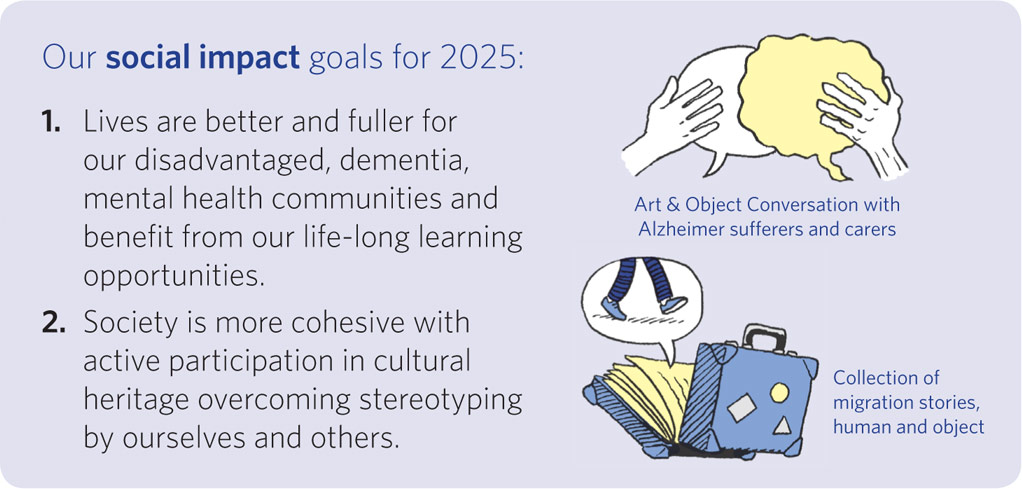 Our KPI’s based on our desired impacts
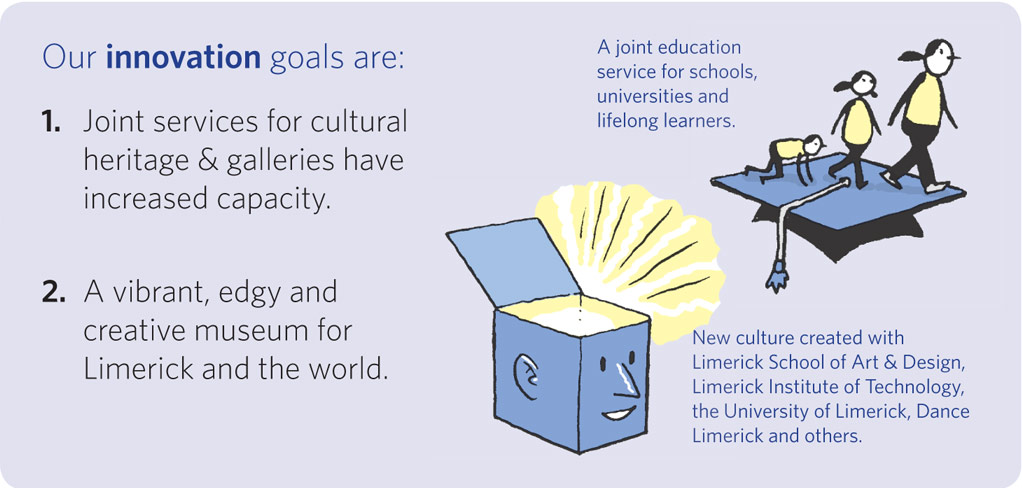 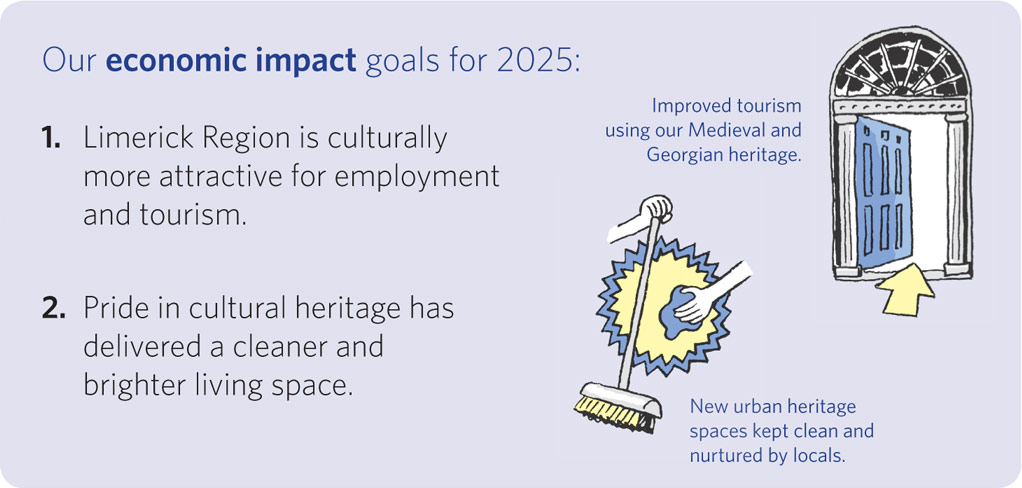 ‹#›
[Speaker Notes: So starting with our Strategic Ambitions or where we are looking to have an impact. 

These all link to the UN Sustainable Development Goals and the UN Live Museum as we needed to show a relationship to larger world goals to get senior management in the City - the CEO of the council etc to understand how the museum can help them change lives.   These loftier goals make people feel part of something - they aim to impart the why of working with us. And to be taken seriously we have to be able to prove the connection between our actions and change. 

Actually all 3 are relevant to regeneration.   We might help change an area physically but we also have to bring people with us so they feel part of it and don’t undo the work being done.]
KPI’s activities, outputs, impacts
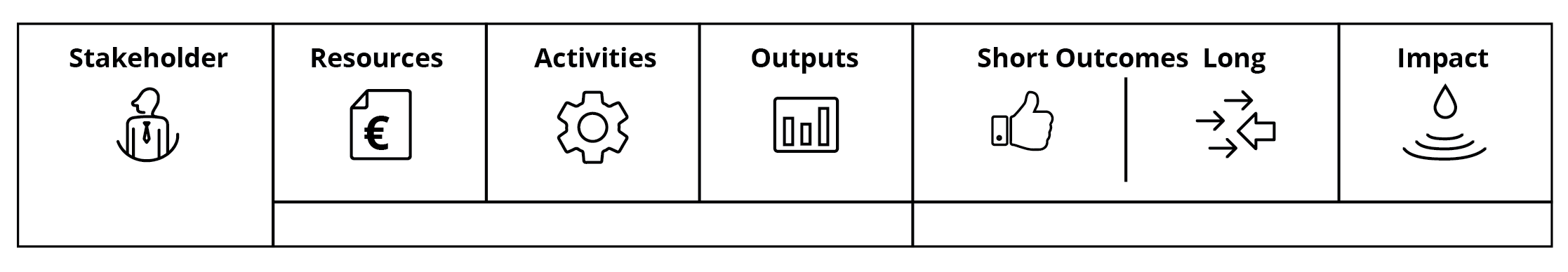 Each of our four priorities need a long term desired impact that reflects the change we want to effect.

Output Education: double number of schools coming to the museum in 2019 


ADD KPI’s
‹#›
[Speaker Notes: We start with the statement and then next time round as part of our creating the Business or Operational Plan for 2019 we will work out outcomes / outputs, the activities - leading on from our Key Actions  and resources that we need in place to achieve our aimed for 2025 Impact]
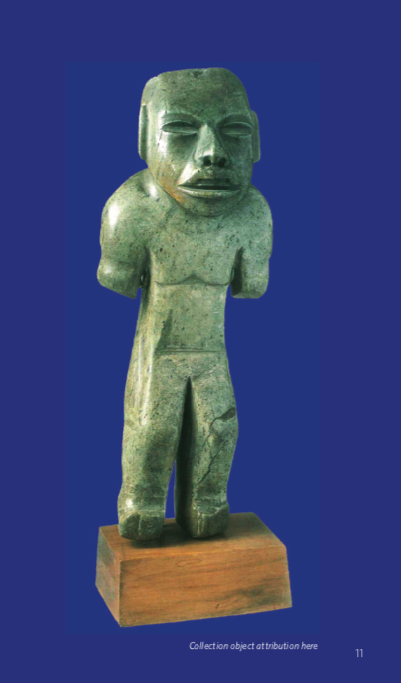 Budget : to add
‹#›
[Speaker Notes: Describing]
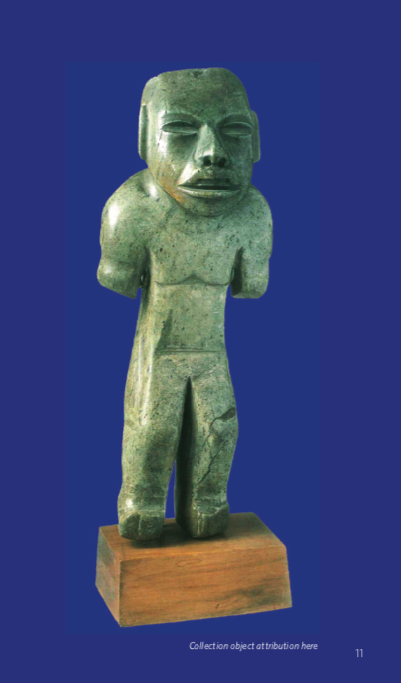 Operational Plan 2019
Next steps:

Comments by Board to be sent by 10 January to Director@huntmuseum.com

Each Department will detail their tasks for the year, allowing us to create an overall planning and increase coordination by 14 January

Final version with final budget and some KPI’s will be presented at our Board meeting of 24 January for approval
‹#›
[Speaker Notes: Describing]
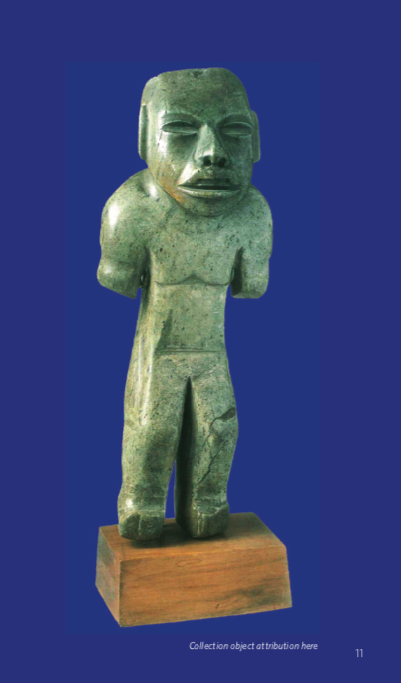 Friends Operational Plan 2019
Next steps:

Tie into  Business Plan 2019 in areas outlined
Schedule activities and campaigns for 6 months ahead
Fundraising: membership and JP McManus
Friends: Link Friends Lectures more closely to the Collections
Funding: Fundraising Dinner and Event   June 2019 - coinciding with opening of Summer
 Exhibition; sponsorship is needed for the exhibition.  Friends to support.
‹#›
[Speaker Notes: Describing]
Instructions
The following pages have a person responsible for the operational area and are grouped under the priorities to make the direct link to the Strategic Plan. 
For each priority take what is written above (if correct, or change if not) and create the more detailed task(s) that sit under it . 
Add each task individually with a date of delivery, and budget line, create subtasks where needed. Don’t overcrowd slide, add a new one if needed.  If you have an idea of magnitude, i.e. number of visitors expected, number of Friends, number of schools, number of objects digitised please add against the task.
T1.1 PRIMARY TASK
Budget: ADD THE PROJECT CODE OR BUDGET LINE
Date: OF DELIVERY OR IF ONGOING STATE.
T1.1.1 ADD SUBTASK  
T1.1.2 ADD SUBTASK
T1.2 PRIMARY TASK
REPEAT….
‹#›
Priority 1. Collections
http://expatpensionreview.com/Pensions-Abroad.pdf
‹#›